How to book CLAMS and prepare an experimentYing LiMPC, 2024
1. Book your CLAMS experiment onlinehttps://resource.cores.utah.edu/#/home
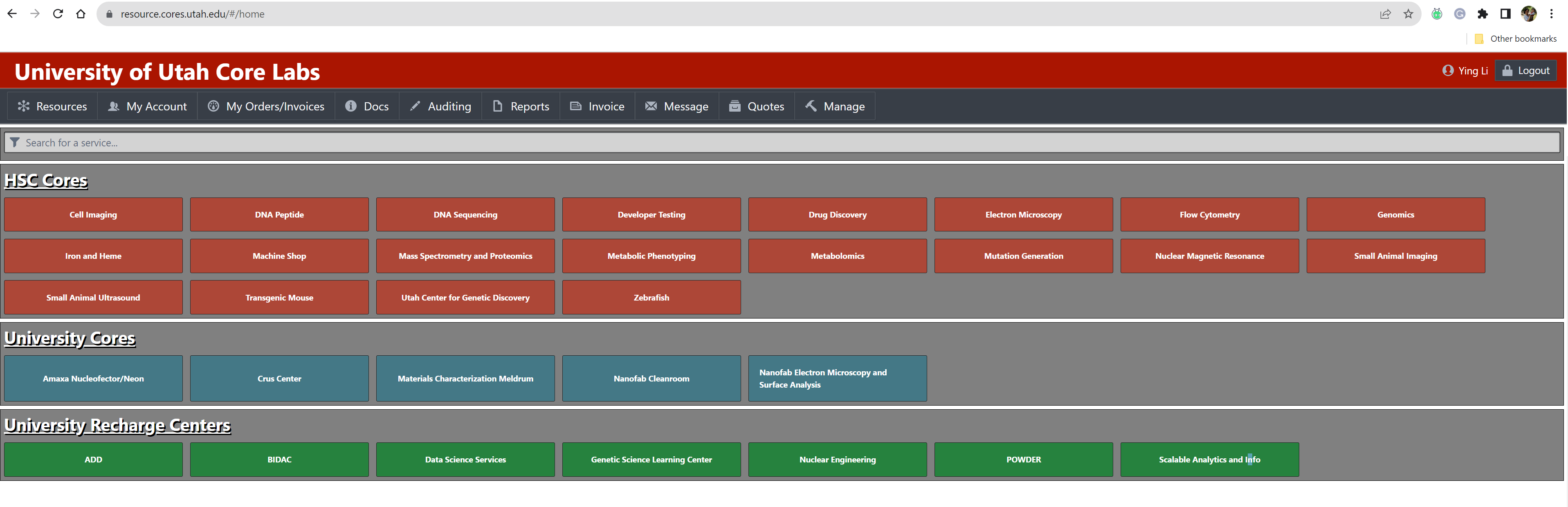 2. Choose the slot you plan to do the experiment
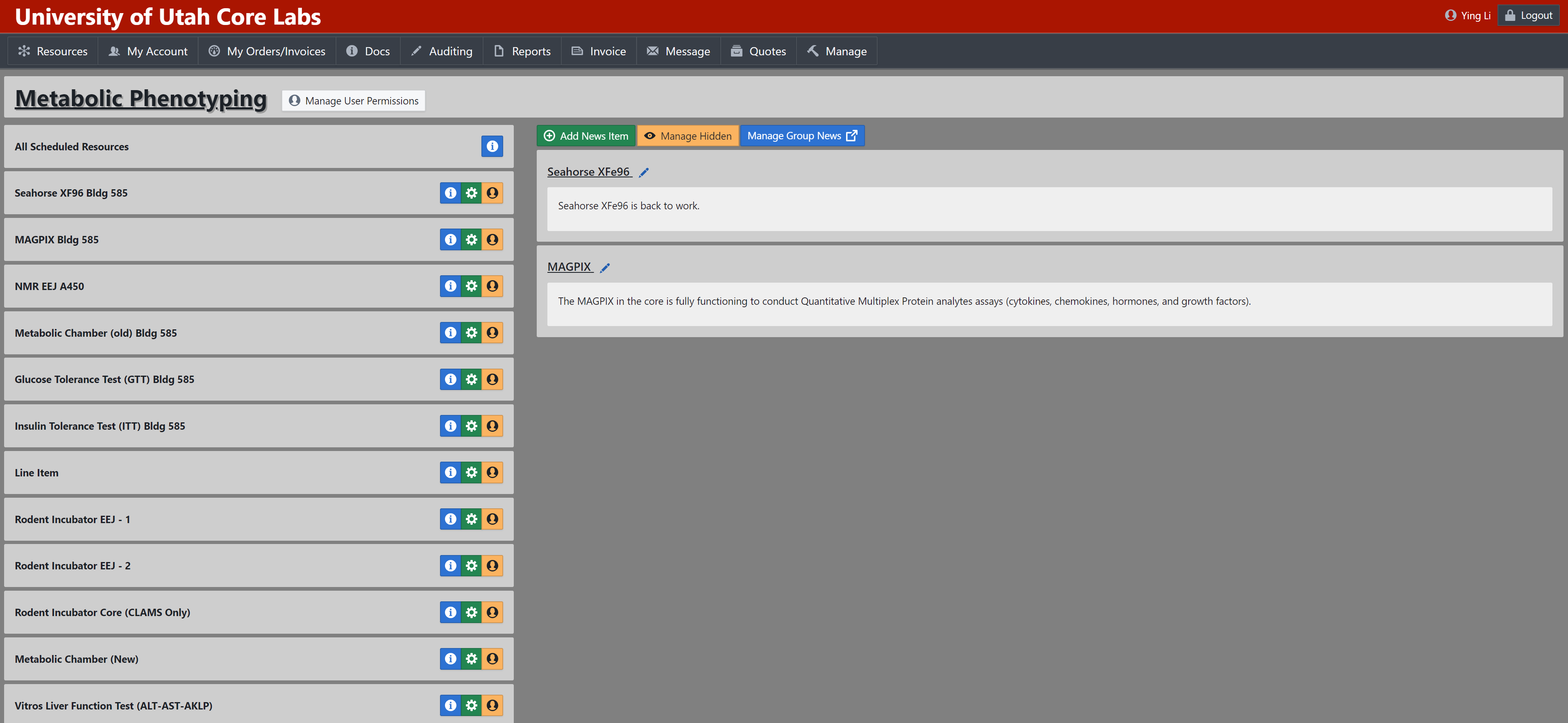 * If you want to control the temperature (cold exposure or thermoneutrality) or use different light cycle, please choose “Metabolic Chamber (old)”. Otherwise, please choose “Metabolic Chamber (New)”.
3. Choose the slot you plan to do the experiment
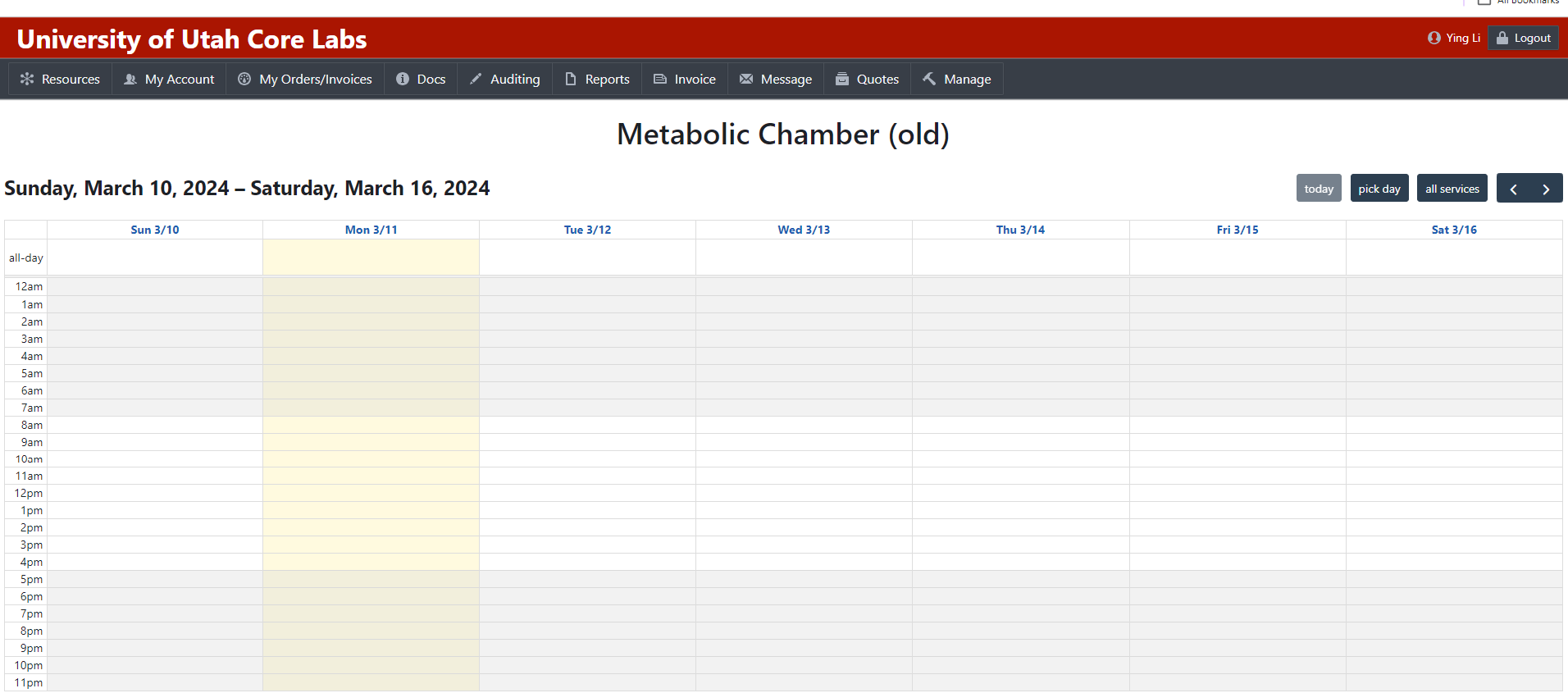 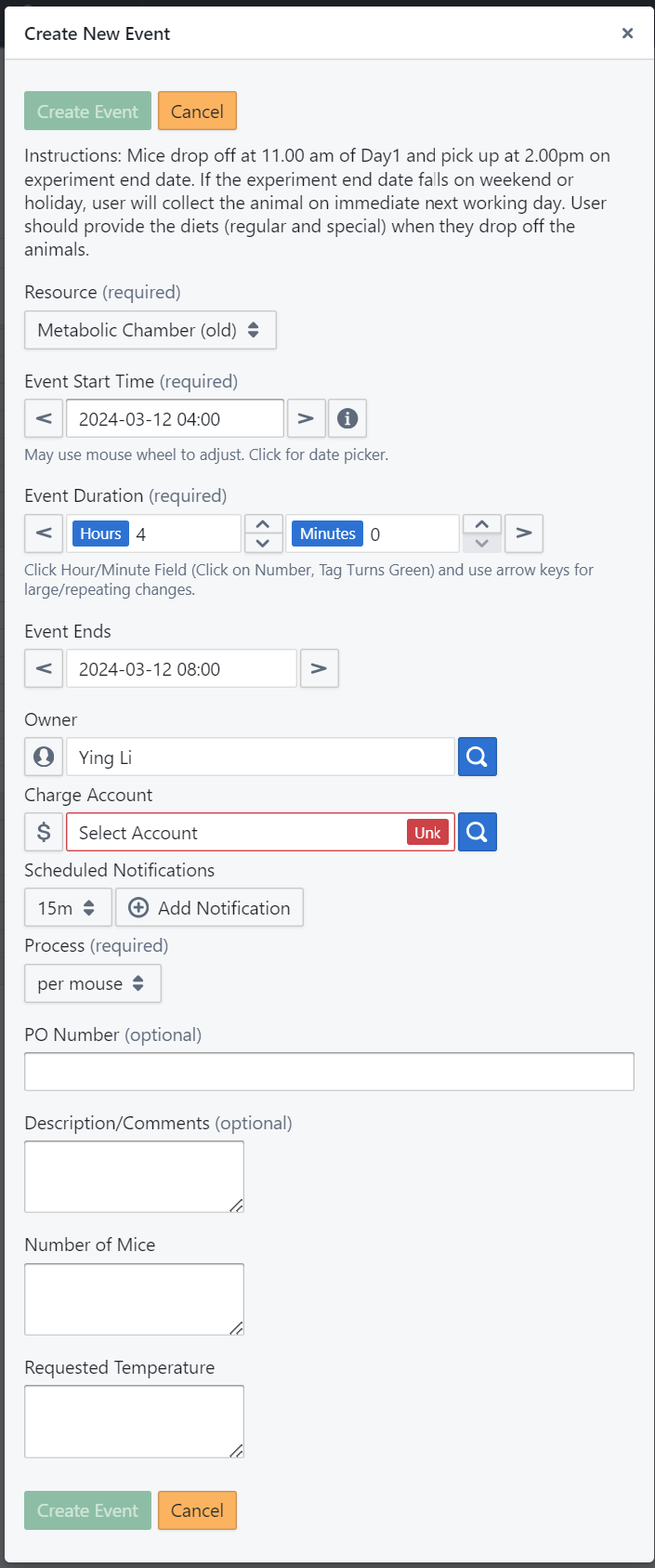 4. Type in you information and schedule an event

We suggest a minimum of three days for acclimation, as it typically takes the mouse approximately one to one and a half days to adjust to the new environment.
5. Bring the mice and their diet to MPC around 10 am on the scheduled day.
6. Weigh and tail mark the mice upon arrival.
7. Complete a form with detailed information about the mice.
8. Conduct body composition measurements.
9. Return to collect the mice approximately 3 to 4 days later, ideally between 12 to 1 pm.
10. Perform another round of body composition measurements.
11. Transfer and organize the collected data for analysis.
12. CLAMS data analysis software suite
CLAX download: Free software from Columbus Instruments.
https://www.columbusinstruments.com/downloads/

CalR:  Free online software.
https://calrapp.org/